“Add Love, Too.”

John Staiger

For Morningside Church of Christ 

Sunday 17 May 2020

AM Sermon

Broadcast from home of Gavin and Colleen de Steur
Sunday 17 May 2020
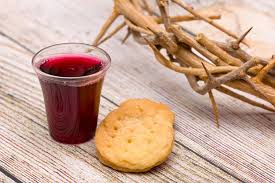 Welcome
Sunday 26 April 2020
For Morningside Church of Christ
(42 Leslie Ave, Sandringham, Auckland)

Facebook Live

11am 
6pm
And Wednesday at 7pm
2 Peter 1:5
Add Love, Too
2 Peter 1:5-7
5For this very reason, make every effort to add to your                         faith 
                                              goodness; 
               and to goodness, knowledge;
                  6and to knowledge, self-control;
             and to self-control, perseverance;
         and to perseverance, godliness;
                      7and to godliness, brotherly kindness; 
and to brotherly kindness, love.
Love—Dangerous when ill-defined.
“I Love You.”
Love—Dangerous when ill-defined.
It pays to check for any unrealistic conditions
Conditional Love
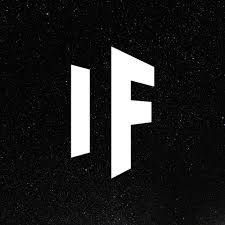 …you stay attractive to me!
Conditional Love
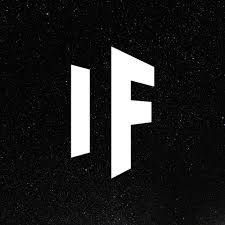 …you make me feel good!
Conditional Love
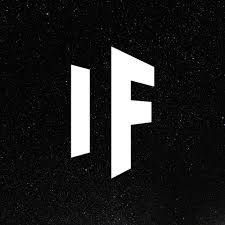 …you do what I say!
Conditional Love
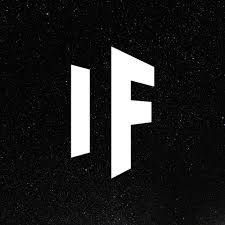 …you don’t expect me to change!
Conditional Love
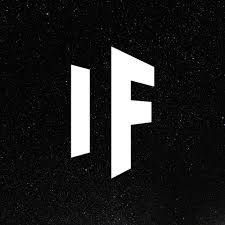 …you satisfy my wants and needs!
Conditional Love
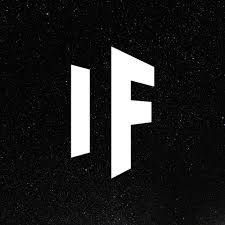 …you love me!
Love—As 
defined 
by 
God
Beyond… 
Hollywood
Today’s definition of 
Love is sex and short-lived Romance
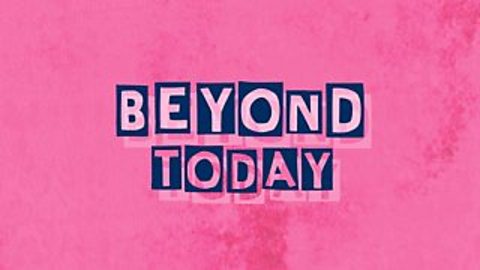 Love—As 
defined 
by 
God
Beyond… 
Trying to fulfill
Today’s temporary 
Needs and Wants.
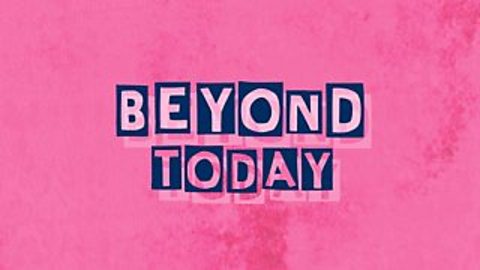 Love—As 
defined 
by 
God
Beyond… 
Trying to adjust  
Today’s 
Circumstances
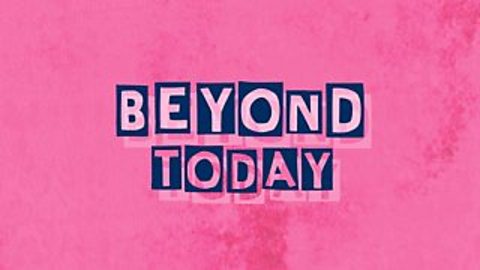 Love—As 
defined 
by 
God
Beyond… 
Trying to adjust  
Today’s 
Feelings…
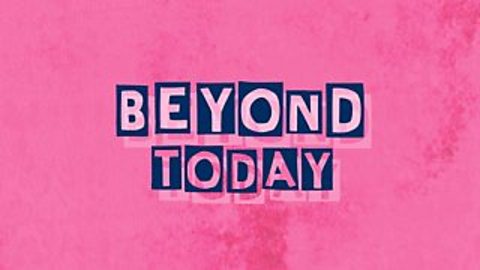 What do you do when this happens…?
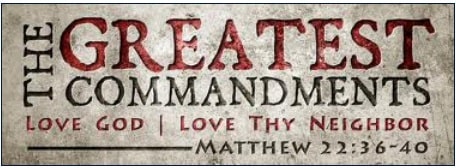 Love—As 
defined 
by 
God
.
.
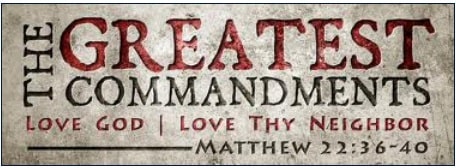 Love—As 
defined 
by 
God
God First!
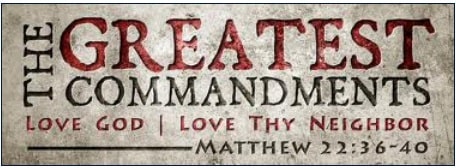 Love—As 
defined 
by 
God
God First!
Matthew 22:37—37And He said to him, “‘You shall love the Lord your God with all your heart, and with all your soul, and with all your mind.’ (NASB95)
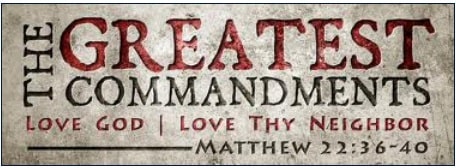 Love—As 
defined 
by 
God
Love for All!
Matthew 22:37—37And He said to him, “‘You shall love the Lord your God with all your heart, and with all your soul, and with all your mind.’ (NASB95)
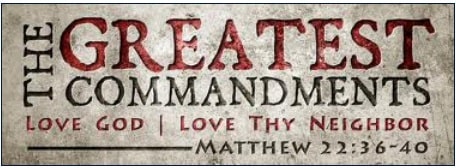 Love—As 
defined 
by 
God
Love for All!
Matthew 22:39—39The second is like it, ‘You shall love your neighbor as yourself.’(NASB95)
"We can only treat badly those…people whose souls we disregard.“ (Thomas Moore)
To treat people well is to honour their souls.
To honour their souls is to understand what it means to “love your neighbour.”
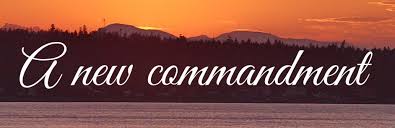 Demonstrated
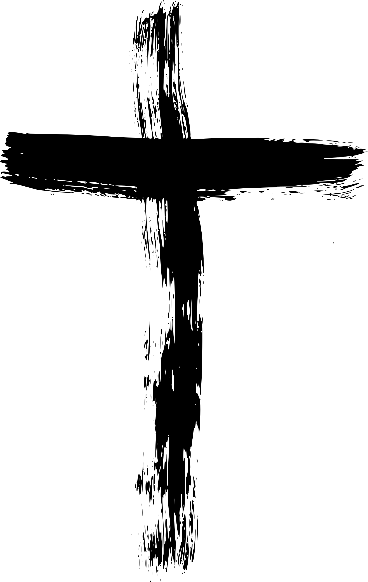 John 13:34—34A new commandment I give to you, that you love one another, even as I have loved you, that you also love one another. (NASB95)
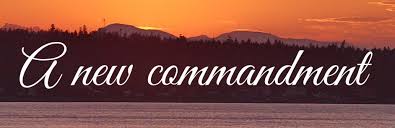 Demonstrated
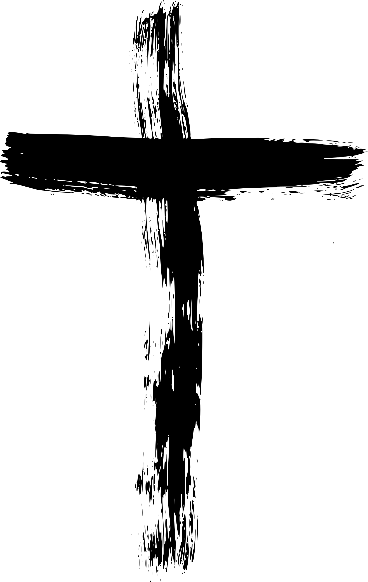 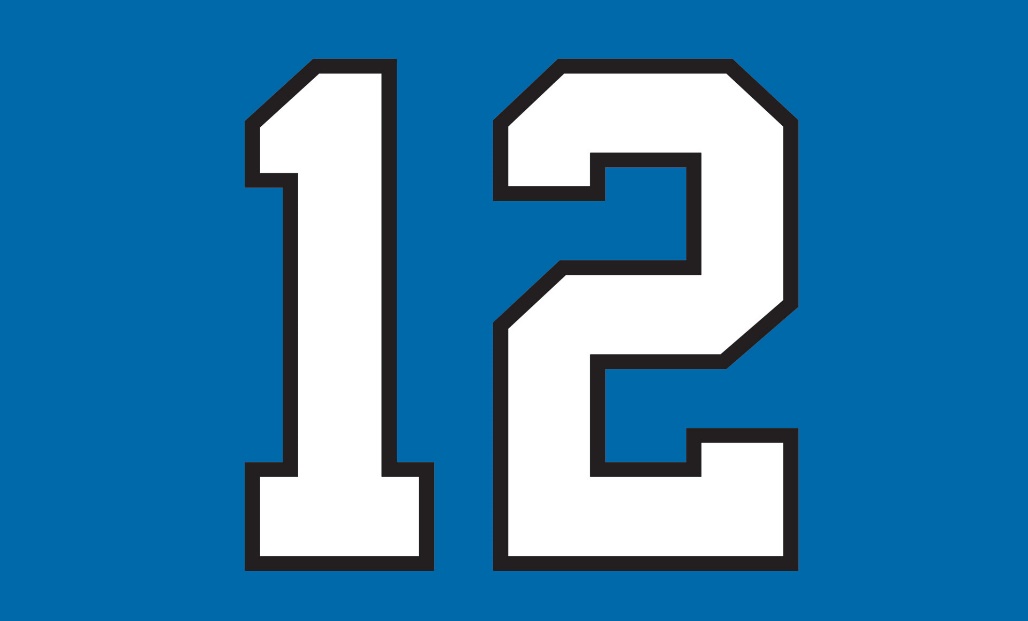 John 13:34—34A new commandment I give to you, that you love one another, even as I have loved you, that you also love one another. (NASB95)
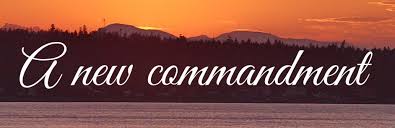 Demonstrated
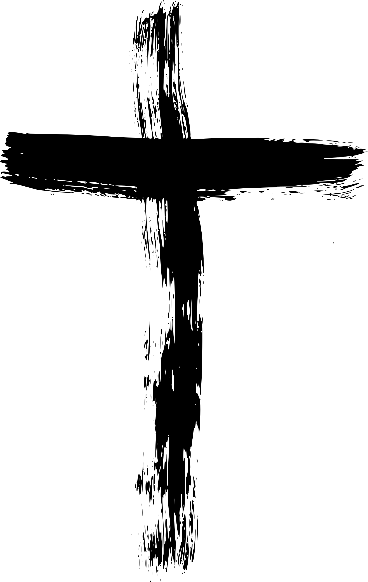 John 15:13—13 Greater love has no one than this, that one lay down his life for his friends. (NASB95)
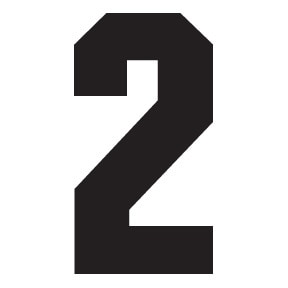 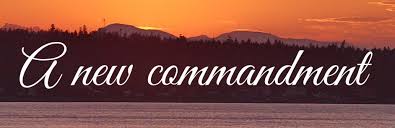 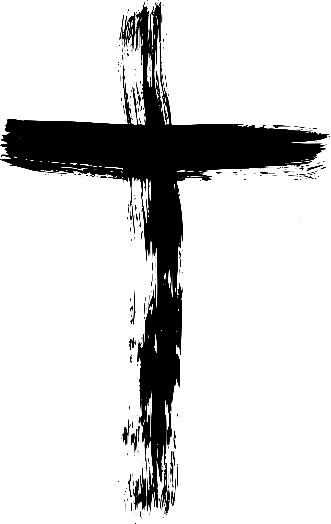 Demonstrated
Col.1:13-15—13For He rescued us from the domain of darkness, and transferred us to the kingdom of His beloved Son, 14in whom we have redemption, the forgiveness of sins.
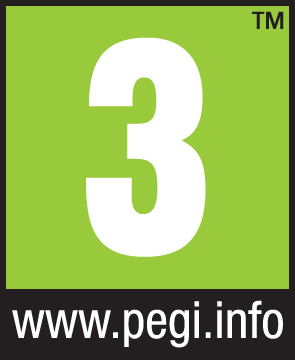 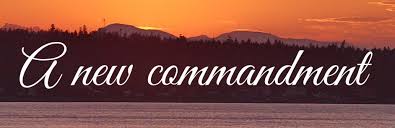 Demonstrated
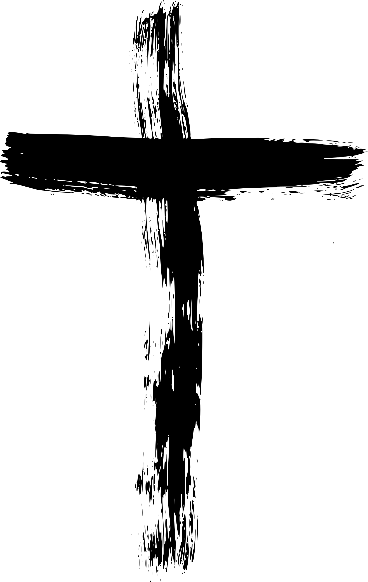 Luke 7:47—47For this reason I say to you, her sins, which are many, have been forgiven, for she loved much; but he who is forgiven little, loves little.” (NASB95)
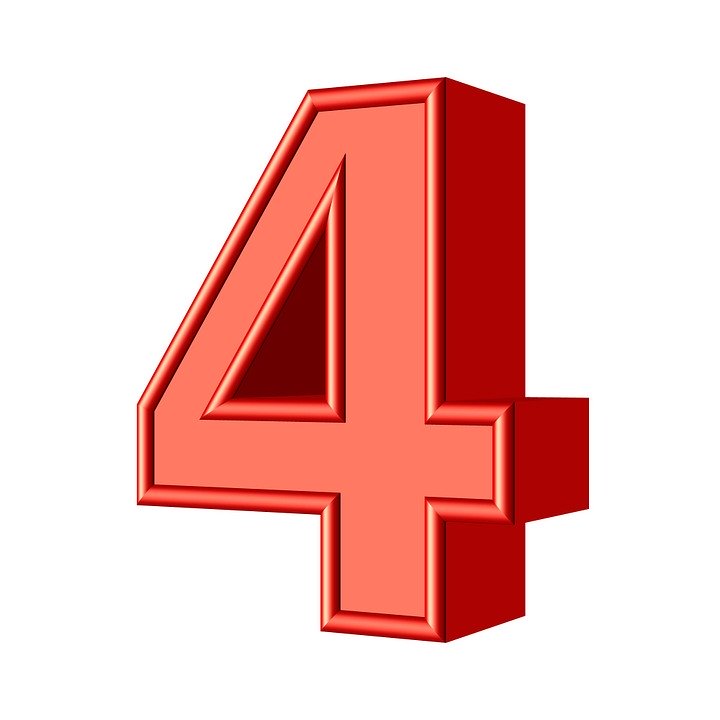 19 We love because God first loved us. 20 If people say, “I love God,” but hate their brothers or sisters, they are liars. Those who do not love their brothers and sisters, whom they have seen, cannot love God, whom they have never seen. 21 And God gave us this command: Those who love God must also love their brothers and sisters.
1 John 4:19-21
Love—The place to start
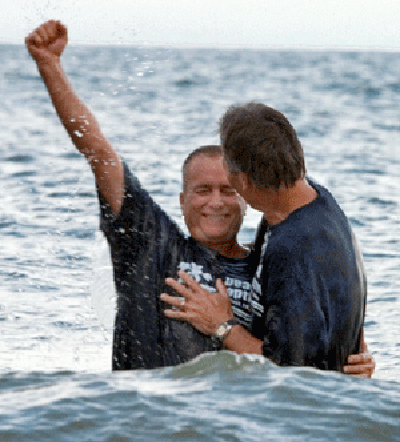 Acts 22:12-16—16Now why do you delay? Get up and be baptized, and wash away your sins, calling on His name.’  (NASB95)
See you again…
Facebook Live
6 o’clock
This Evening

And Wednesday at 7pm